The Slave Trade c. 1450 - 1800
Mrs. Tucker
7th Grade World History/Honors
Cobalt Institute of Math and Science
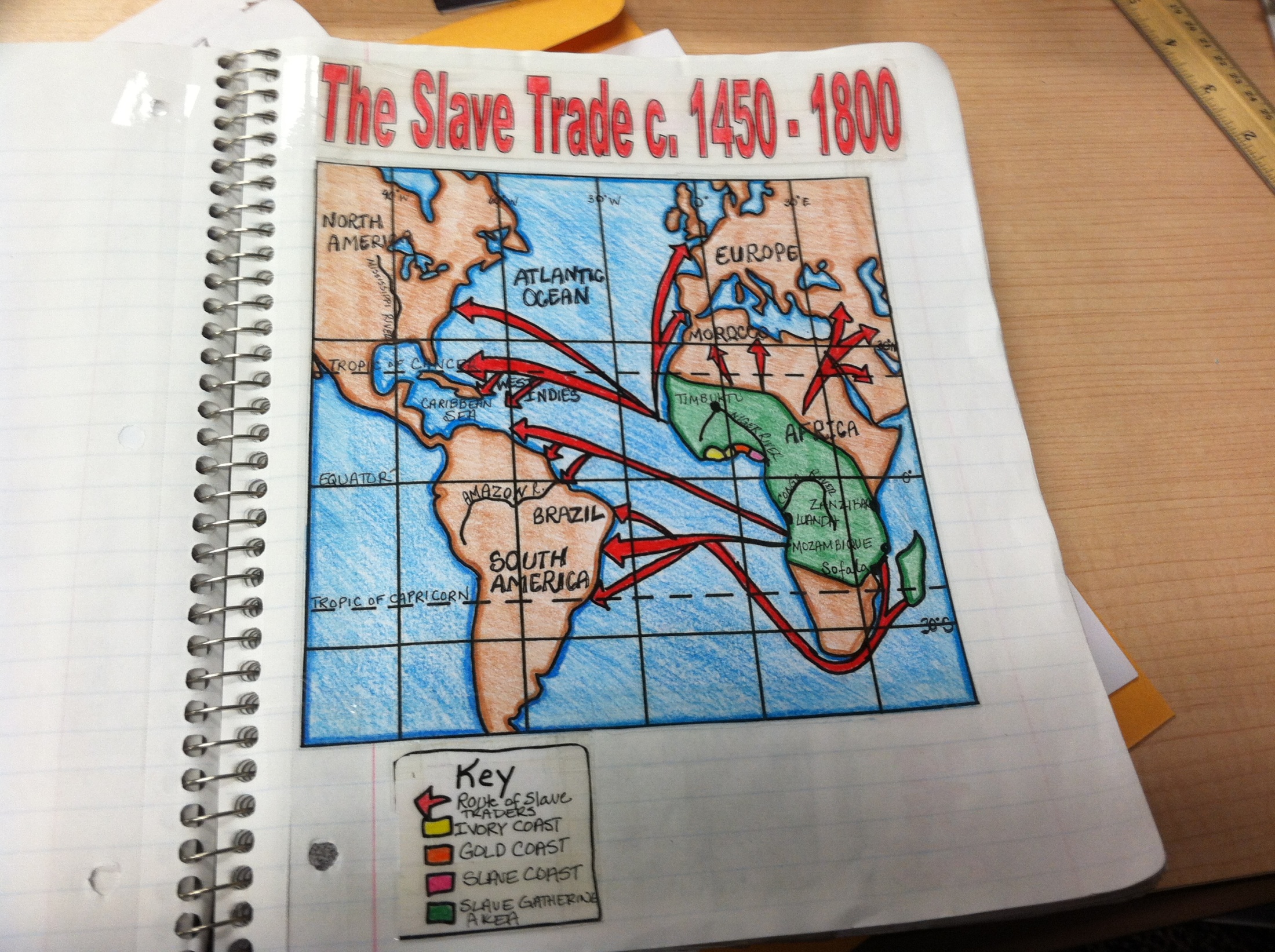